Проектная деятельность на уроках ОБЖ как один из способов воспитания обучающихся с ОВЗ
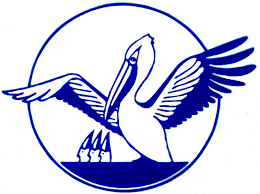 Преподаватель – организатор основ безопасности жизнедеятельности
Силантьева Олеся Алексеевна
ГБОУ школа № 502
Кто такие люди с ОВЗ?
Виды ОВЗ
Умственная отсталость
Психолого – педагогические особенности обучающихся с интеллектуальной недостаточностью
Проекты помогают:
Проект «с заботой о здоровье»
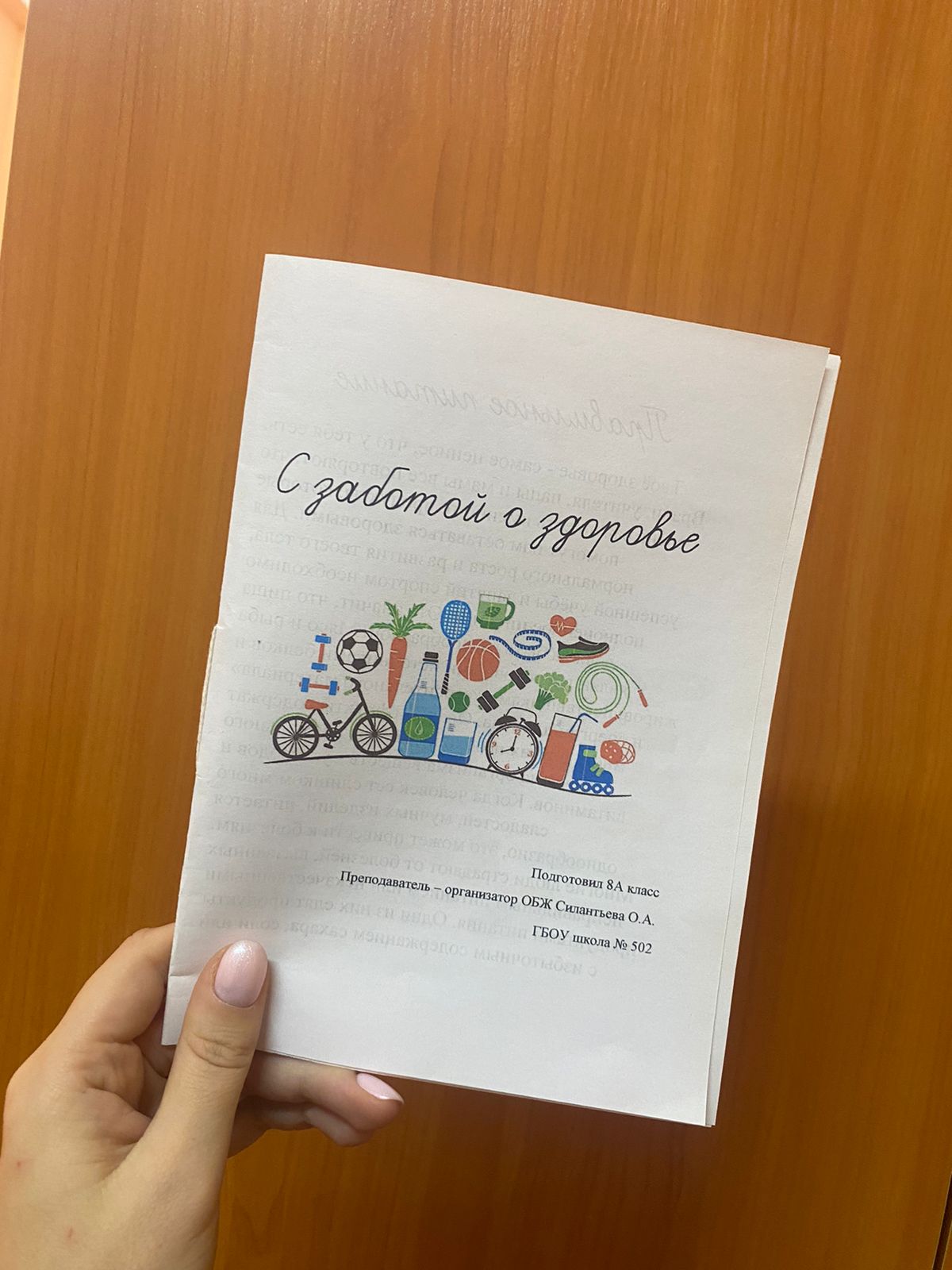 С заботой о здоровье
С заботой о здоровье
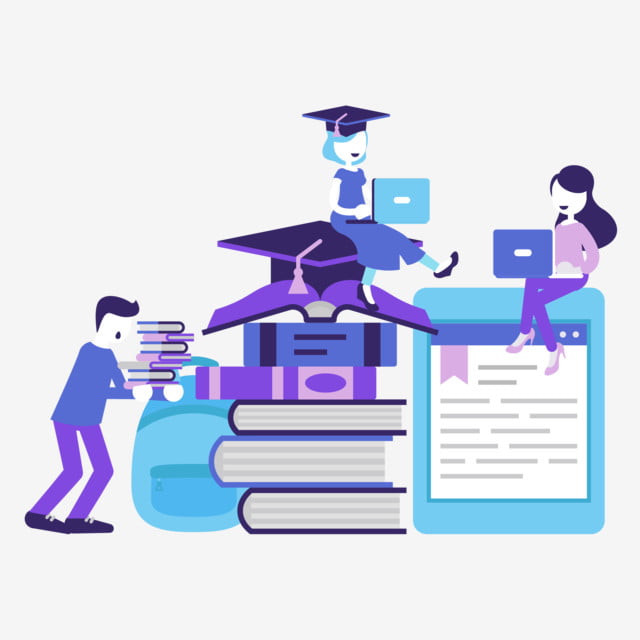 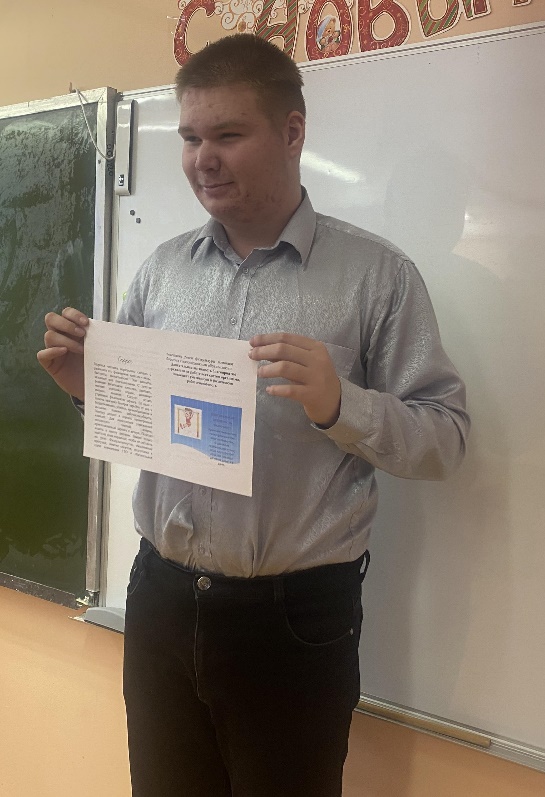 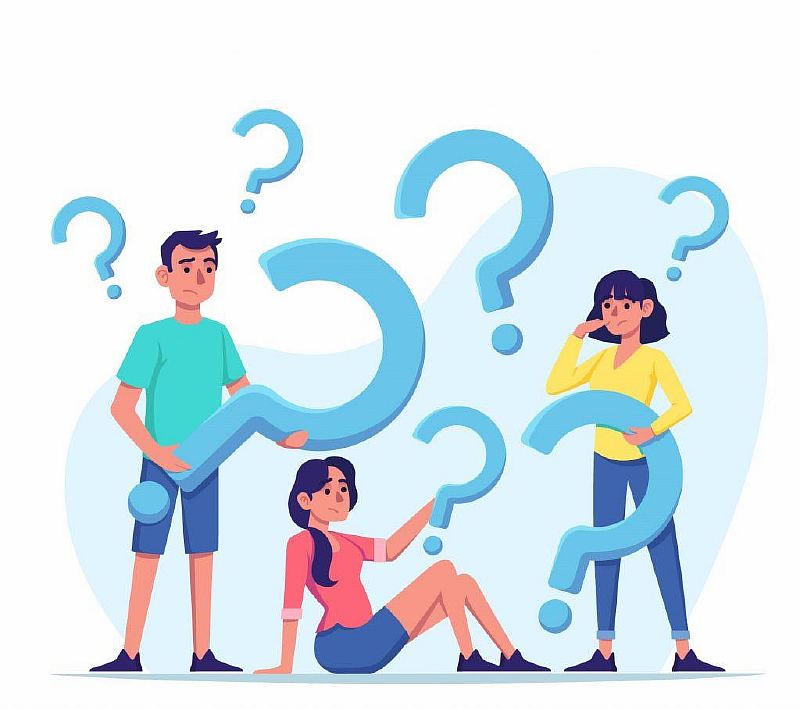 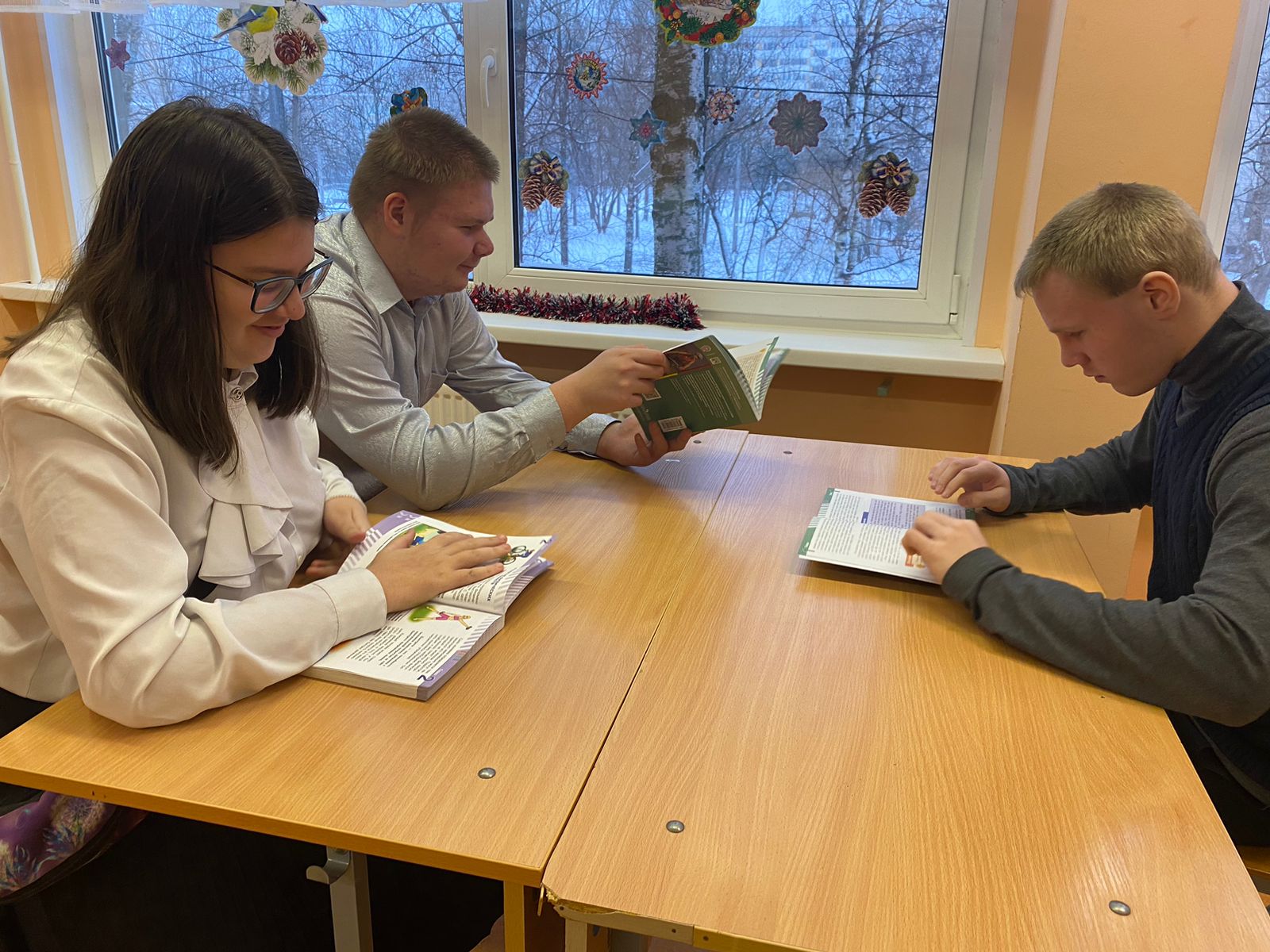 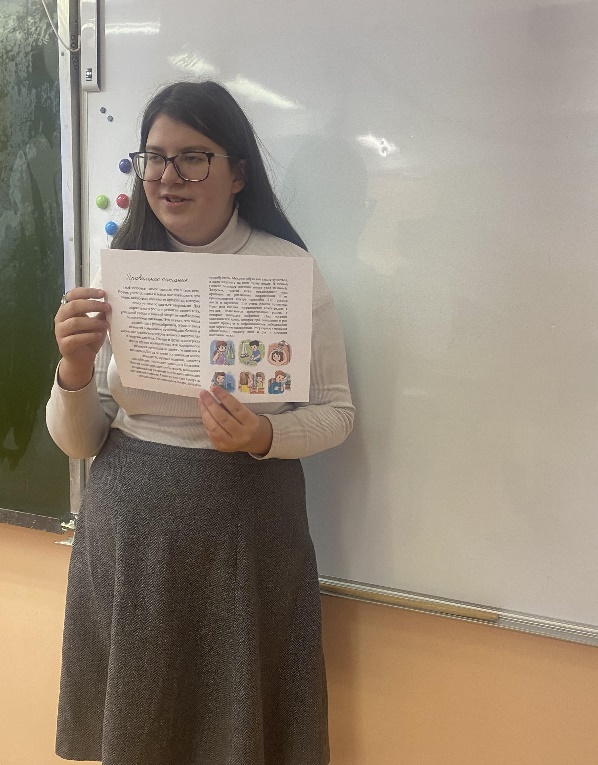 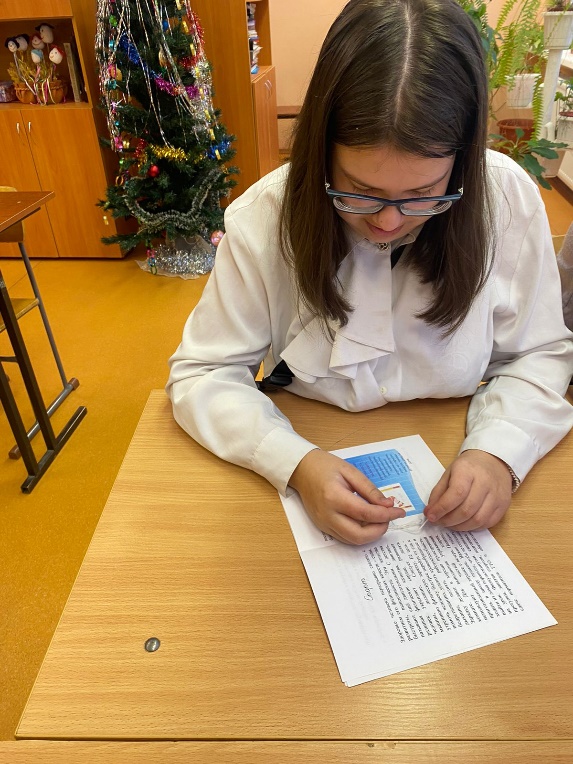 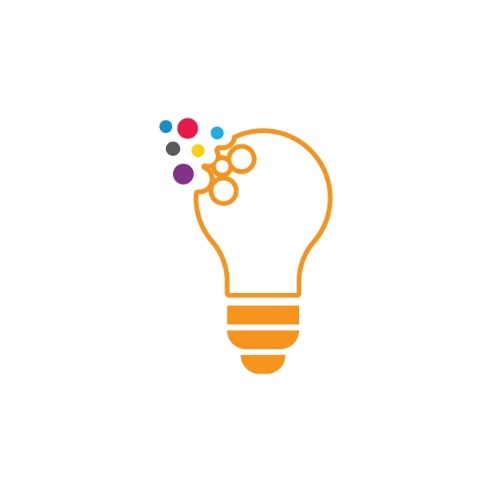